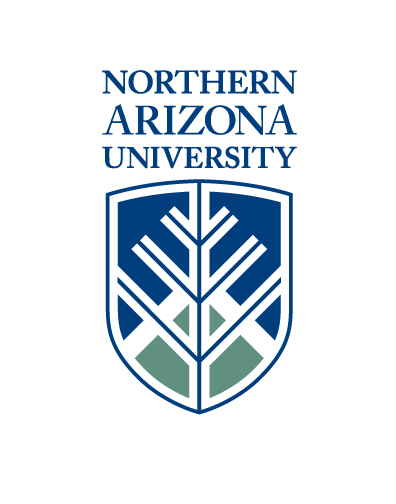 The Effect of a Stand Replacing Fire on Ectomycorrhizal Fungi Inoculum Potential
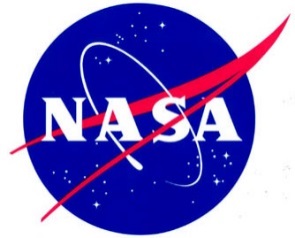 Larrea Cottingham
Suzy Owen and Catherine Gehring
Northern Arizona University
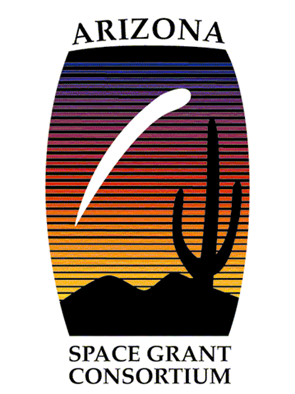 [Speaker Notes: I am looking at small part of a big project in understanding ponderosa a pine regeneration, specifically in their regeneration after a stand replacing fire.]
http://friendsoftheriodeflag.org/fordf_images/fire-aftermath.jpg
[Speaker Notes: Shultz fire out side flagstaff (2010) Stand replacing fires are high severity fires that kill most or all of the trees in a forest stand. 

Ponderosa Pine forests are prevalent across Central to Northern Arizona
Fires are a common part of the forest ecosystem but stand replacing fires can be detrimental
Fire can hinder the regeneration of these areas and greatly impact the rhizosphere of forests]
[Speaker Notes: Only reach about as far as the tree is tall]
Ectomycorrhizal fungi (EMF)
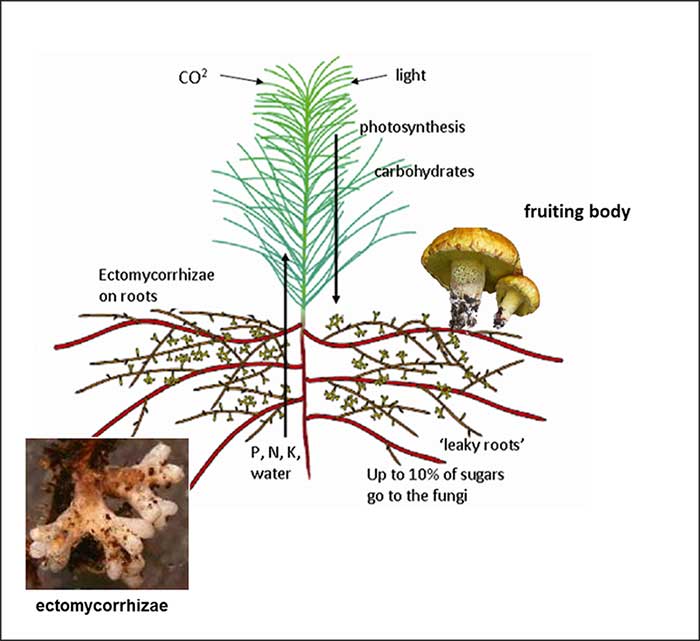 Ectomycorrhizal fungi form mutualistic associations with woody plants including ponderosa pines 
Ectomycorrhizal inoculum comes from the living roots of mature trees
Spores, hyphae, sclerotia
Dr. Cathy L. Cripps, americanforests.org
[Speaker Notes: Mutualistic fungi. Ponderosa pines are obligate mutualists.]
Hypotheses
1) The amount of ectomycorrhizal inoculum will be reduced in burned areas relative to nearby non-burned areas.
2) The species composition of ectomycorrhizal fungi will differ between burned and non-burned areas.
[Speaker Notes: Species comp will tell us about successional trends—competition  vs. what the trees actually have as adults. Also it is unknown what is out there.]
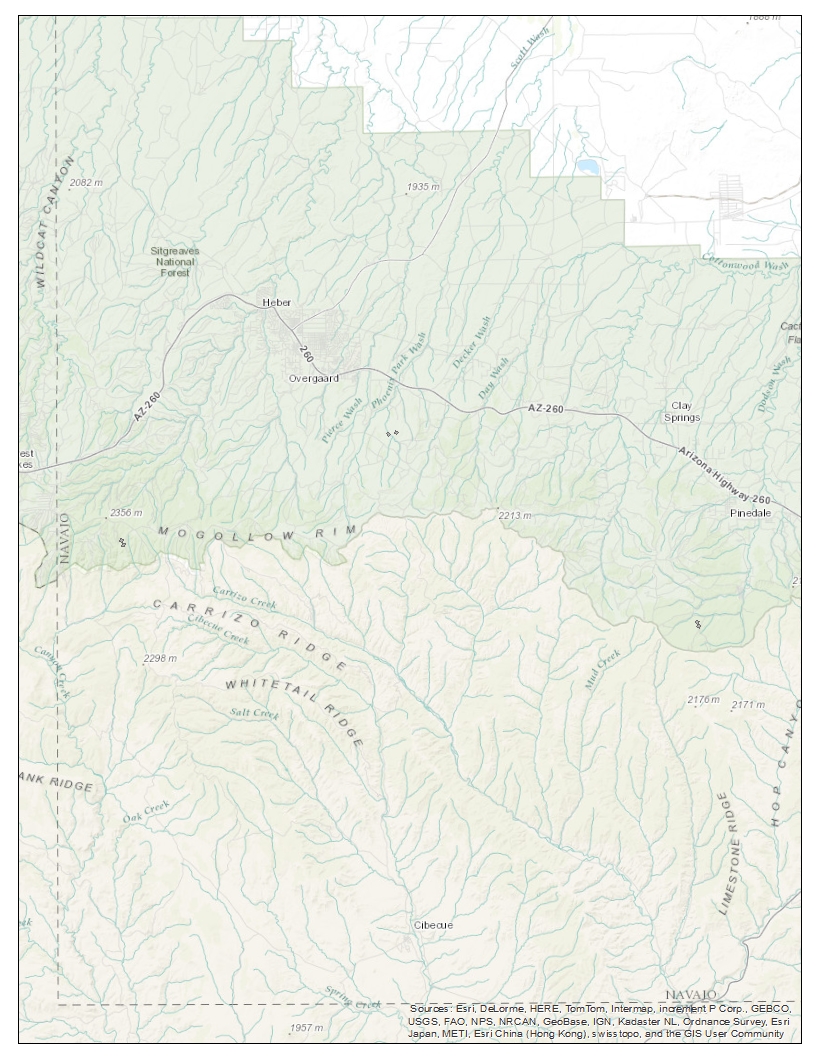 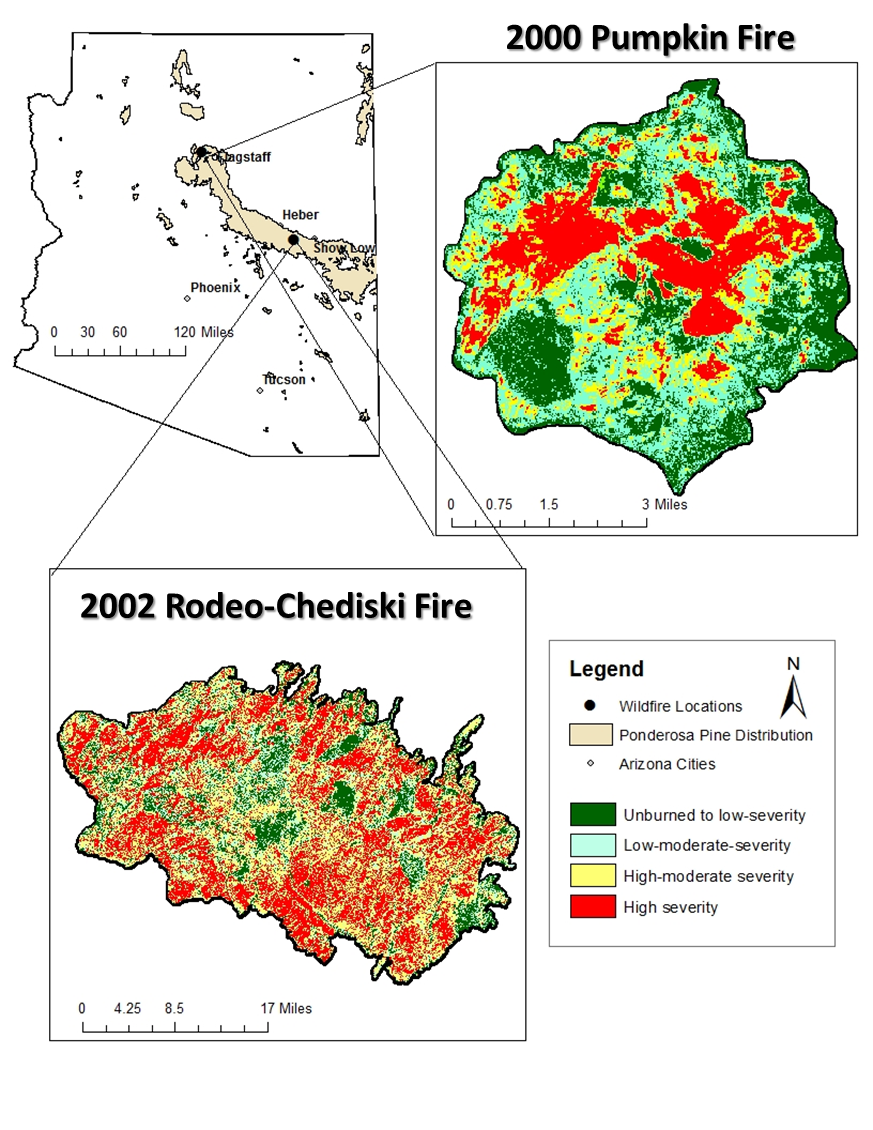 High-Severity Burn Plots on the Rodeo-Chediski Fire
Heber
Hwy 260
Central Plots
West Plots
East Plots
Map by Suzy Owen
Methods in the Field
Collected Soil cores from 3 plots in the Rodeo-Chedeski burn in the Apache-Sitgreaves National Forest
Grew seeds in the soil cores at the Rocky Mountain Station Greenhouse
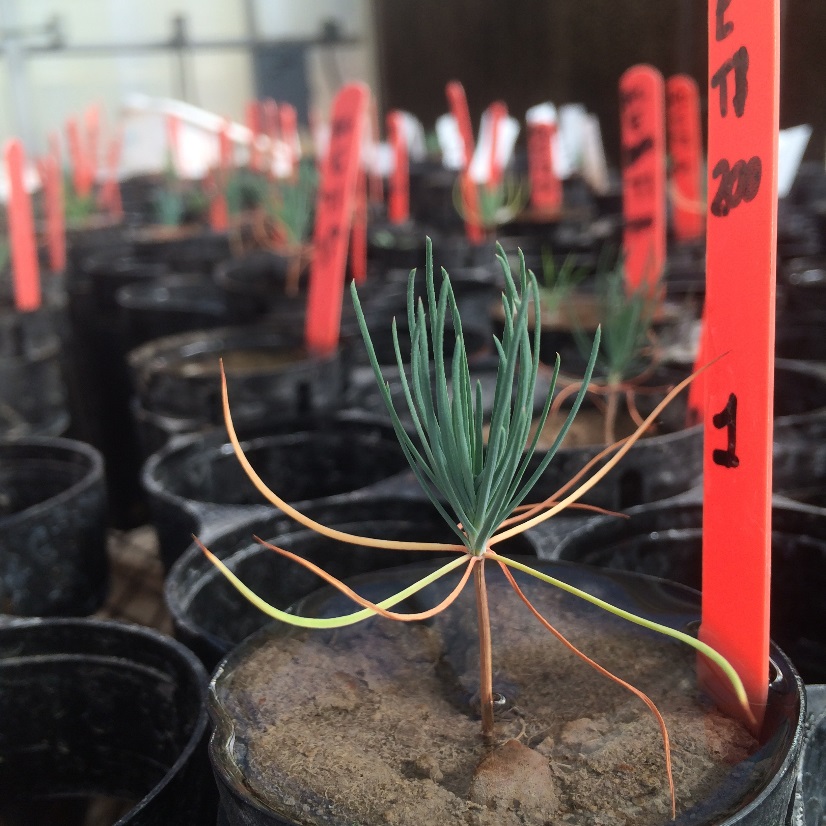 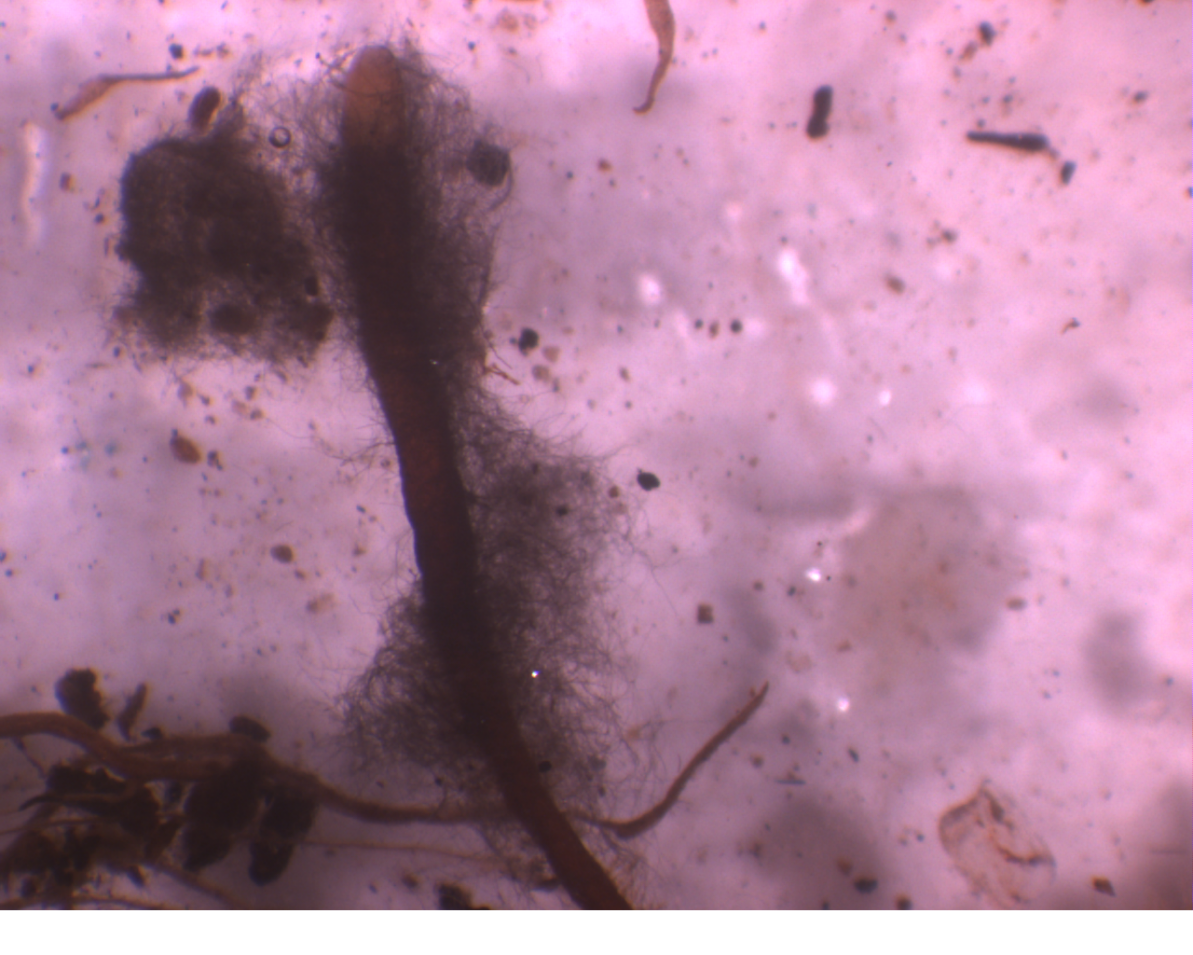 Methods in the Lab
Counted root tips using the microscope
Categorized EMF into morphotypes based on color, texture and shape
DNA extractionPCRSanger Sequencing
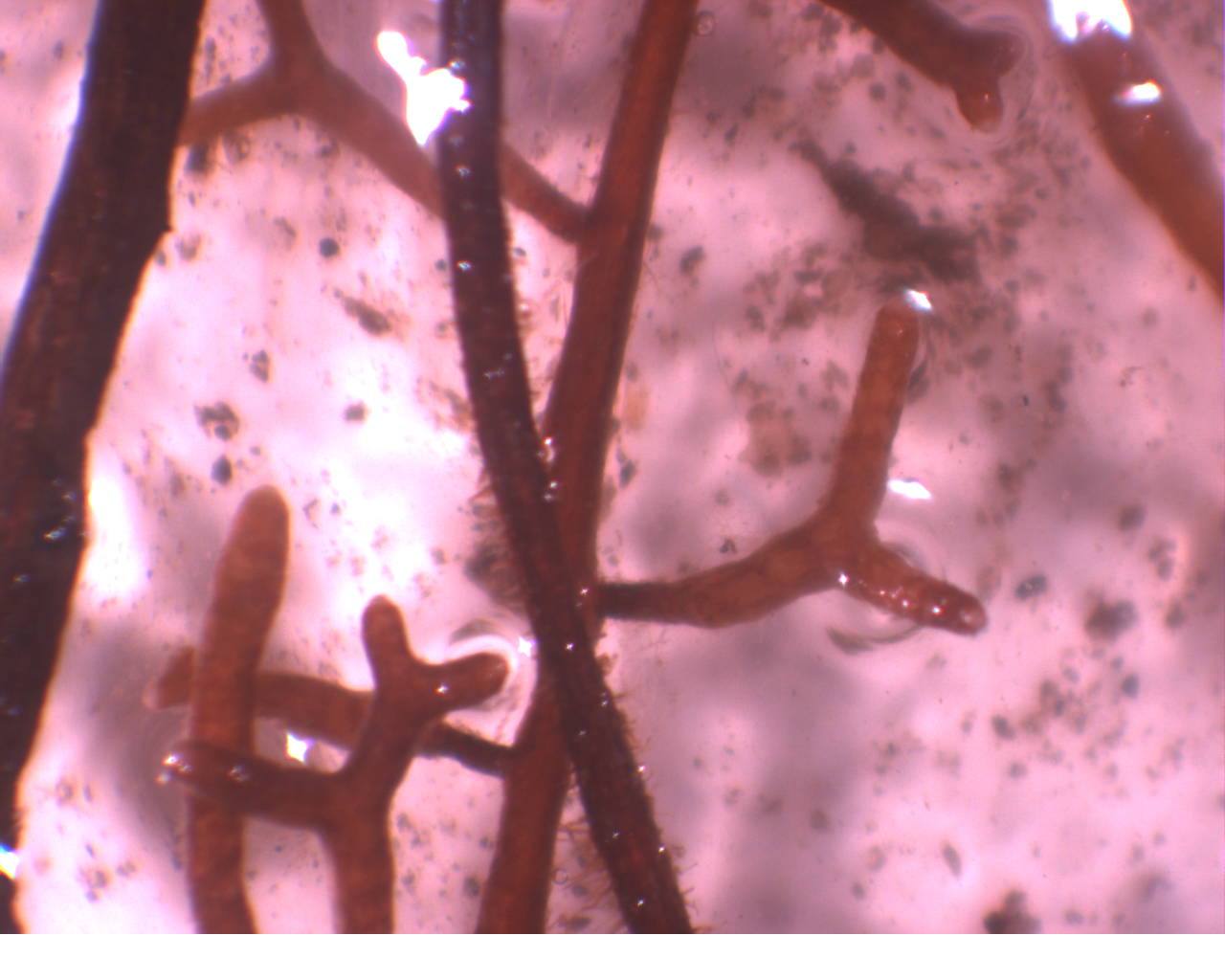 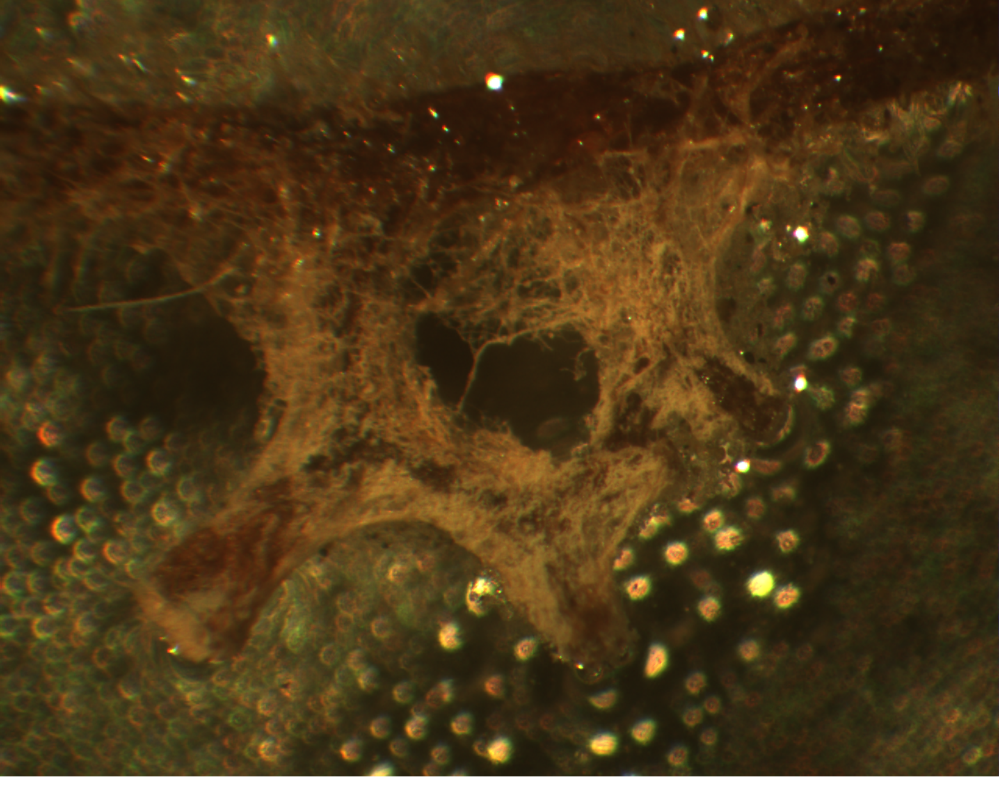 Distance from Forest versus % EM Colonization
R² = 0.010
P=0.651
R² = 0.003
P=0.807
[Speaker Notes: The red lines represent where the inoculum from the roots is expected to end…Don’t forget to include that at 50 inoculum is no linger root.]
Community Composition
Community composition did not differ in relation to distance
East=West≠Central
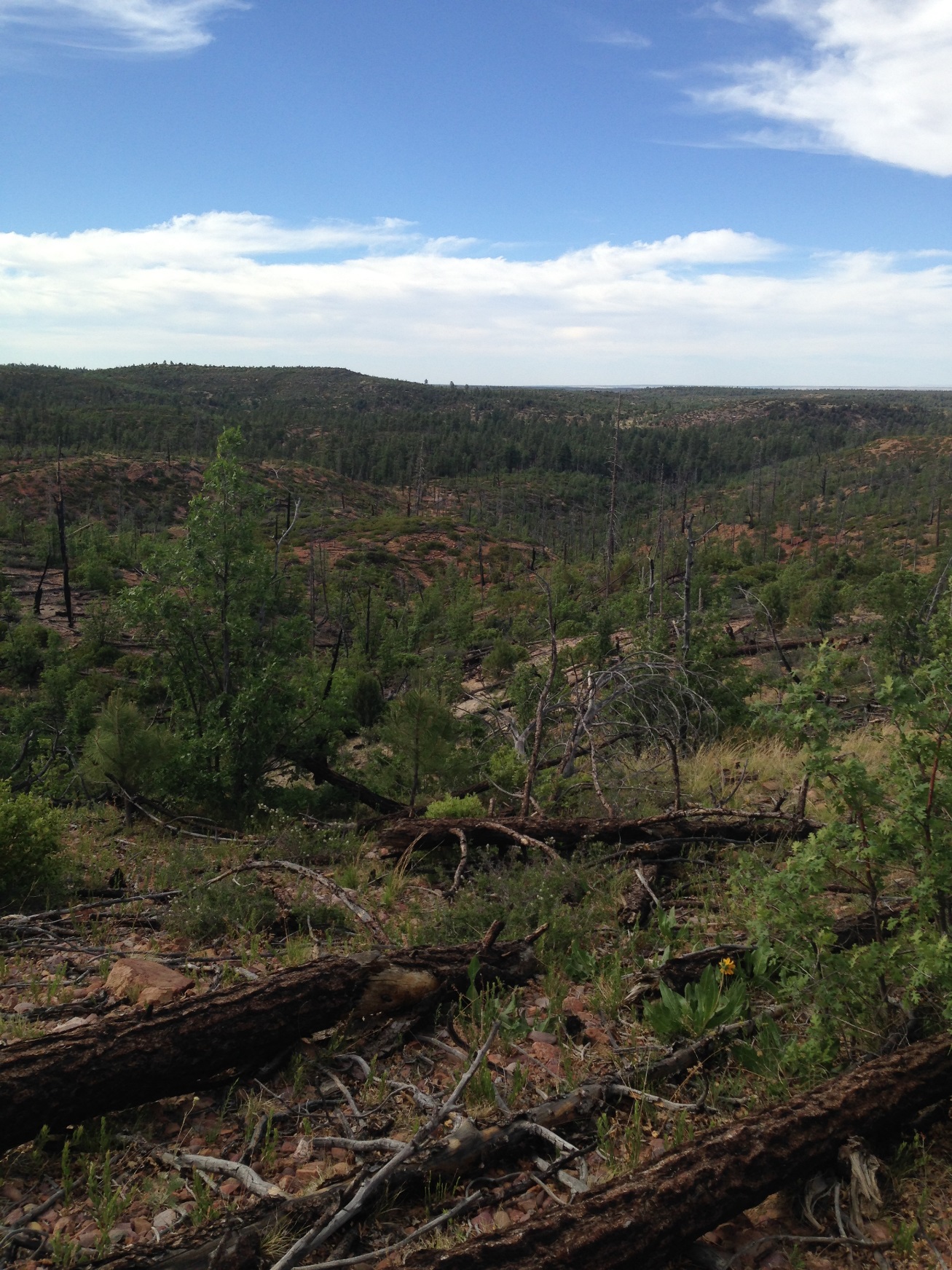 Central
West
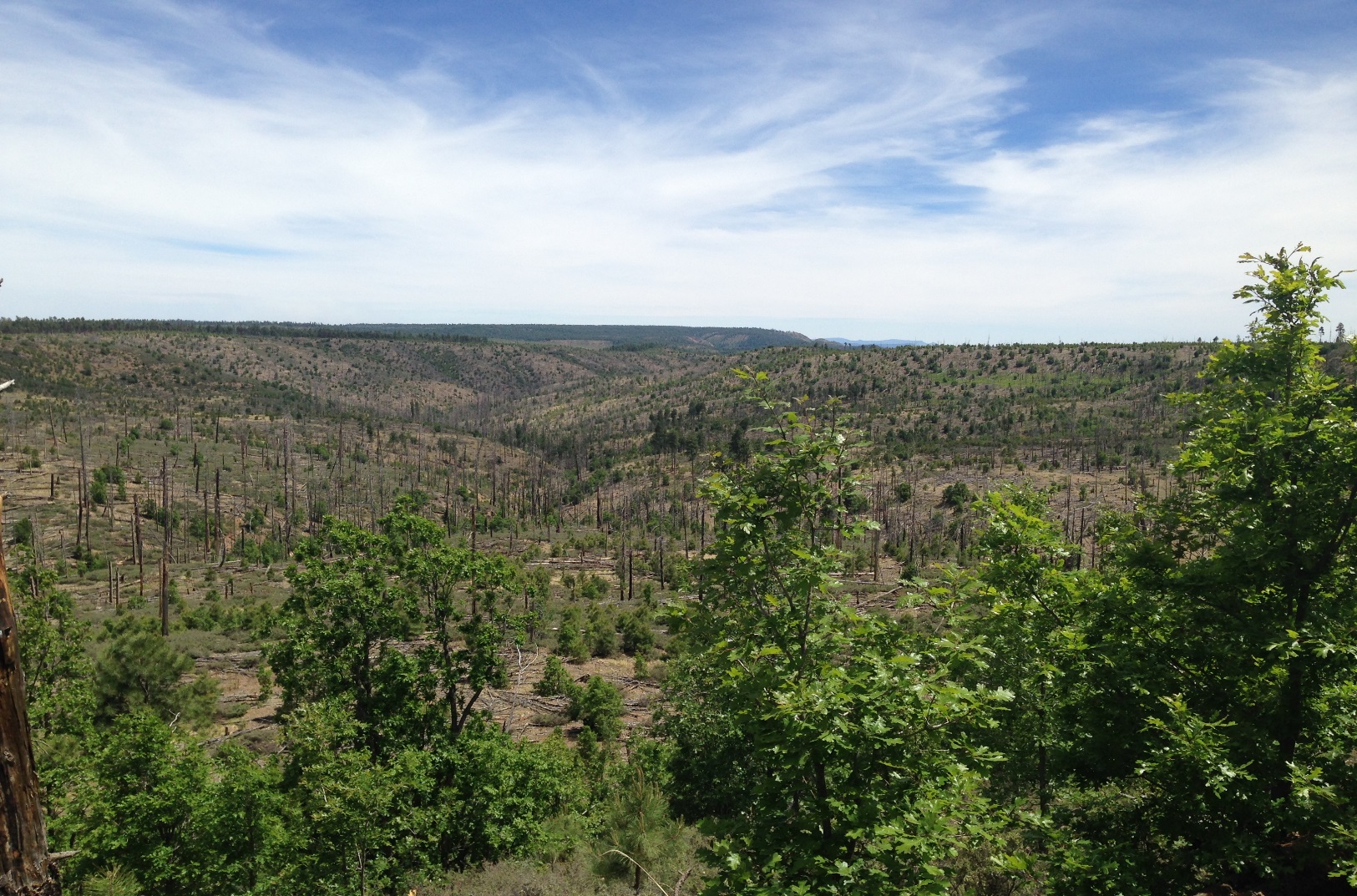 East
Acknowledgements
Thank you so much for all of your help!
Catherine Gehring, PhD and  Suzy Owen 
Adair Patterson and Wren Winston
Andrew Krohn
Rocky Mountain Research Station
NASA Space Grant Program
Questions?
Questions?
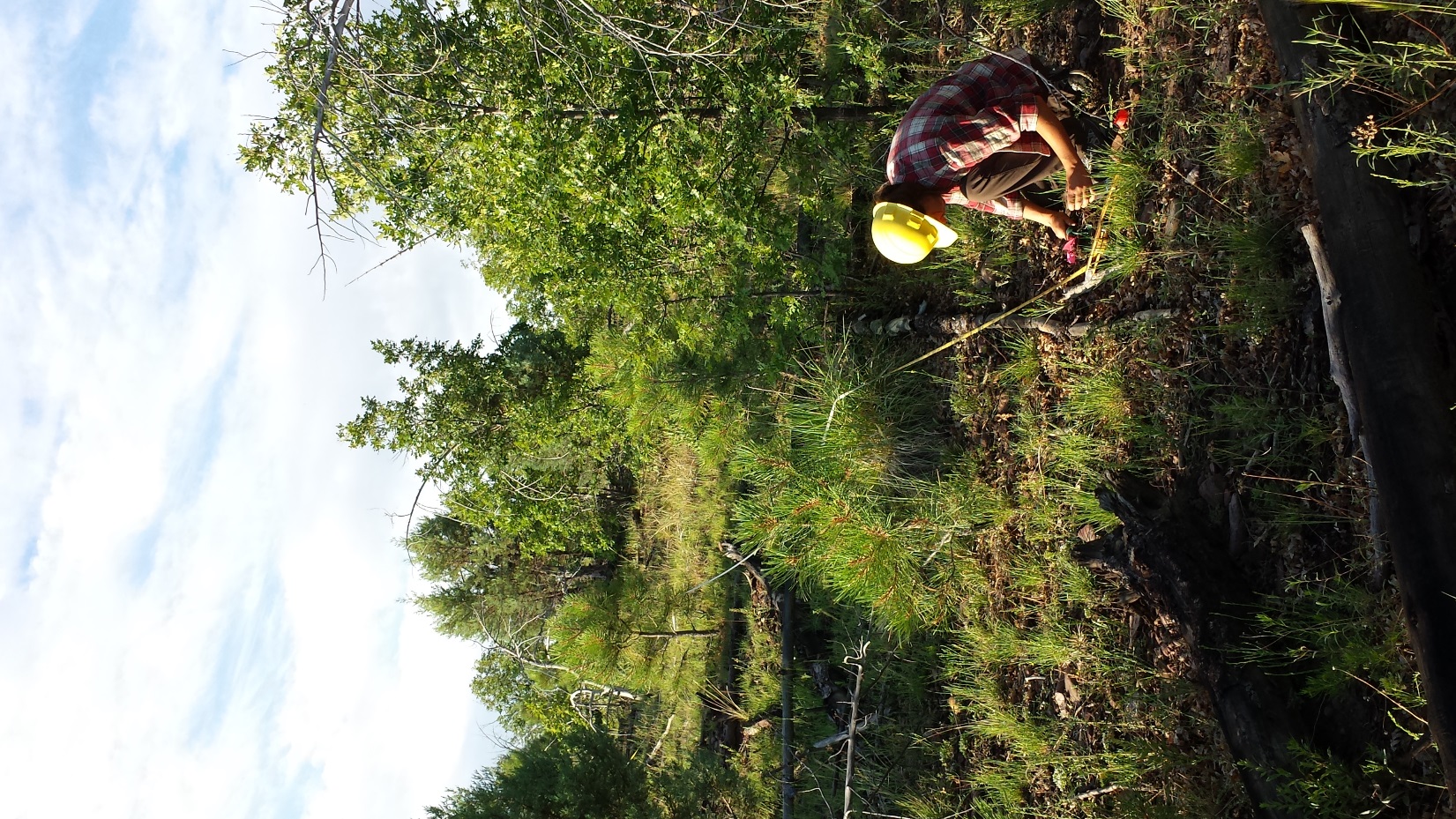 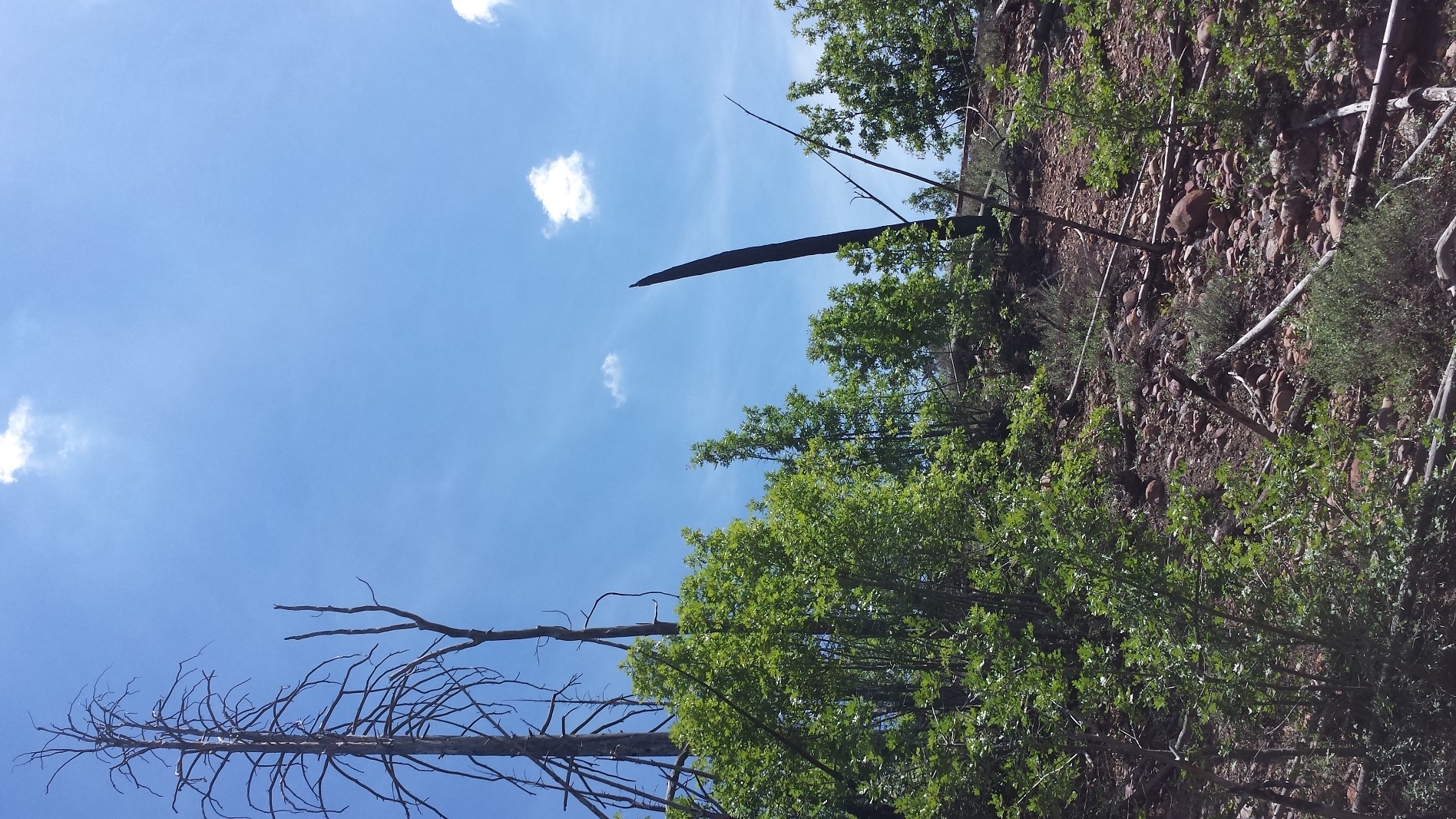